Zdravý životní stylvytvořila: Magdaléna Obdržálková
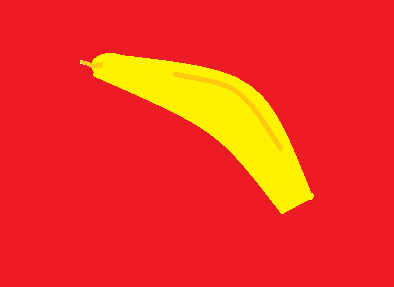 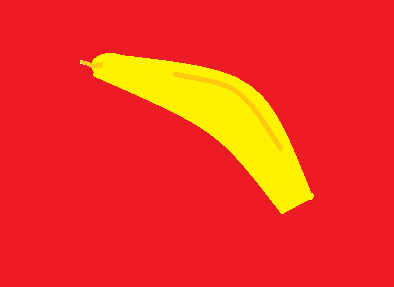 Části
Zdravý životní styl
Co máme/nemáme dělat?
Dodržuji i já zdravý životní styl?
Jak by jsme dopadli?
Konec
Odkazy
Zdravý životní styl
je souhrn všeho - jak vlastně člověk žije
celkově naše zdraví určuje životní styl z 80 %
 zbývajících 20 % je dáno všemi ostatními vlivy – zejména dědičností a zdravotnickou péčí
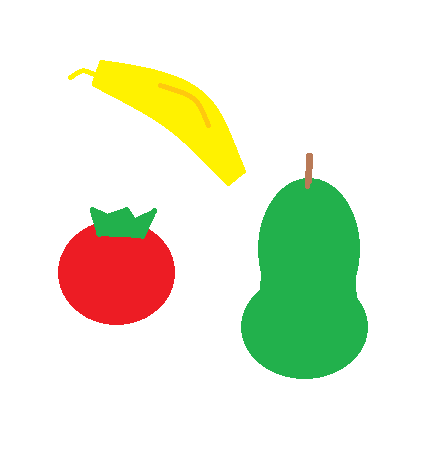 Co nemáme/máme dělat?
Máme dělat?
pravidelně jíst
nejíst moc sladké
                         (nebo vůbec)
jíst zdravě
spát hodně(ne až moc)
cvičit
nepít pravidelně Koly
Nemáme dělat?
kouřit
pít alkohol
jíst hodně sladkých jídel
jíst hodně
jíst málo
být pořád u televize
chodit pozdě spát
Dodržuji i já zdravý životní styl?
dá se říci, že ano, ale také, že ne
někteří lidé můžou pořád jíst,ale neztloustnou –   tohle jsem právě já
nepíšu, ale že pořád jím - snažím se jíst „NORMÁLNĚ‘‘
pravidelně chodím na tréninky v Taekwon-du - to se dá říct, že cvičím
takže udržuji zdravý životní styl i ne
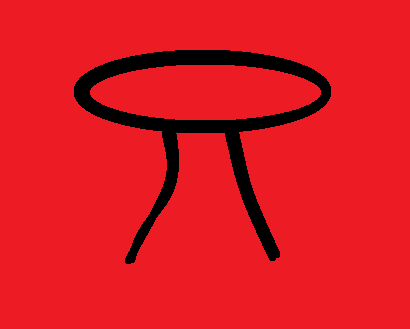 Jak by jsme dopadli?
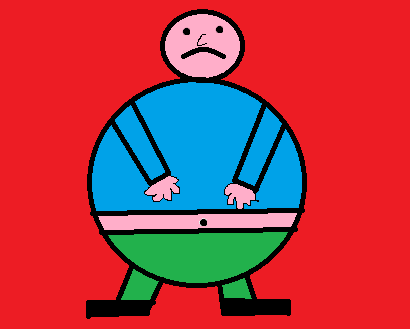 obezita
velká podváha
nízký tlak
vysoký tlak
mnoho nemocí
každý by mohl dopadnout jinak…
Konec
vytvořila: Magdaléna Obdržálková
Odkazy
http://www.vyziva.estranky.cz/
moje vědomosti